KYHMIS BOS Quarterly Meeting
July 27, 2022
1:30 PM EST
[Speaker Notes: Margaret Ann Smith]
agenda
Unit Transfer for RRH & PSH
New Project Setup forms
CoC APR Reporting
Password reset
Street Outreach
Data Quality
TBRA
Learning Management System (LMS)
Annual Invoices and Requirements
Questions
[Speaker Notes: Margaret Ann Smith]
Poll Question
Do you check System News?
Yes
No
Poll Question
Are you signed up for eGrams?
Yes
No
HMIS Unit Transfer Workflow
Document on Help Desk
[Speaker Notes: Kayla]
New Project Form
Project Form
[Speaker Notes: Kayla]
CoC Apr Reporting - reminders
The HCA Data & Reporting team would like to remind all CoC subrecipients of a few reporting requirements. 
You should receive an automated email from KHC after the end of your grant period, that details your due date to HUD, and instructions for submitting. If you are responsible for any aspect of this reporting piece and do not receive this email, please email Kayla Sexton at ksexton@kyhousing.org, so that we can get this information to you.
APR’s are due to KHC 45 calendar days from the grant end date.
Please reach out to Michelle Singer at msinger@kyhousing.org if you have Admin expenses and see that KHC has remaining Admin funds that can be allocated to cover your Admin expenses
Submit final draws at least one week in advance of submitting your APR within the Web Draw System, this will ensure all funds have been disbursed and properly represented within your Financials section of your APR form. 
Please attach a PDF of your HMIS (or comparable database) CoC APR report to your APR before submitting within the Web Draw System.
You should receive a confirmation email that your APR was submitted, (if you do not, please reach out to Kayla Sexton or submit a Help Desk ticket).
Lastly you must submit your HMIS (or comparable database) CSV file, those can be sent to KYHMISReporting@kyhousing.org 
If you have any questions about this process or have any issues, please submit an HCA Help Desk ticket.
[Speaker Notes: Kayla]
TBRA
Complete AMI Field
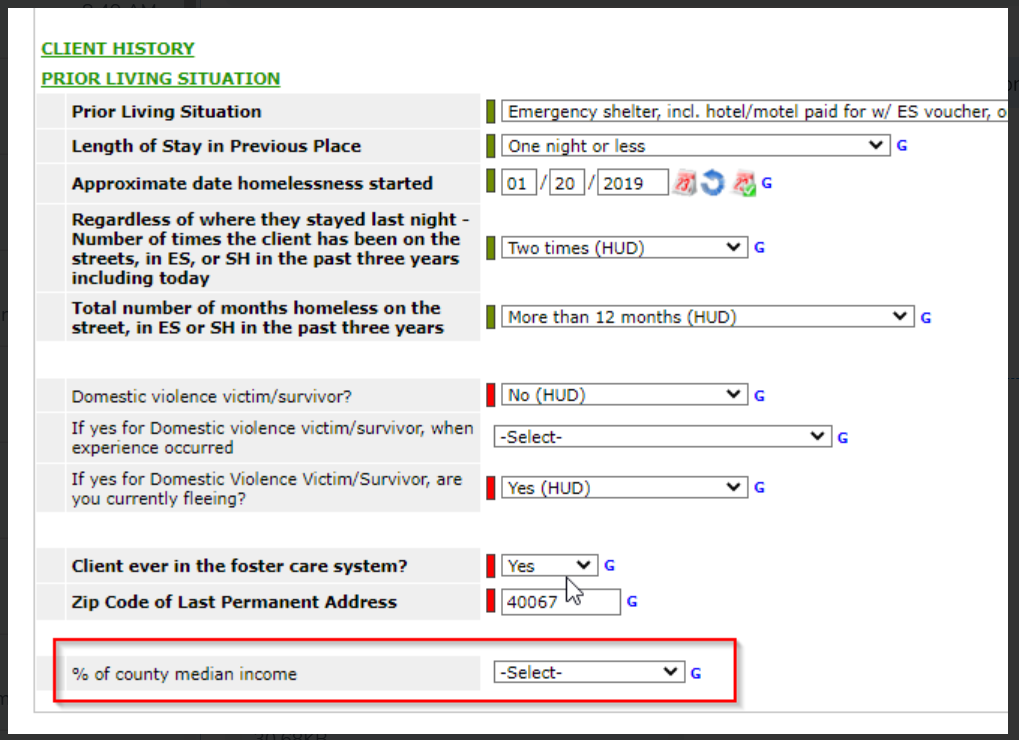 [Speaker Notes: Kayla]
Password Reset
Select Forgot password
Enter ‘Username’
Make sure email address is correct in HMIS system
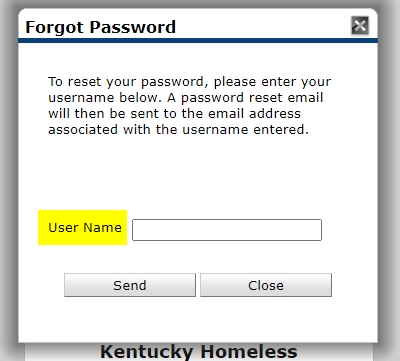 [Speaker Notes: Margaret Ann]
Update email address
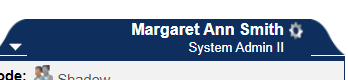 Select the gear in the right corner by your name
Check your email in the system
Change Password if not correct
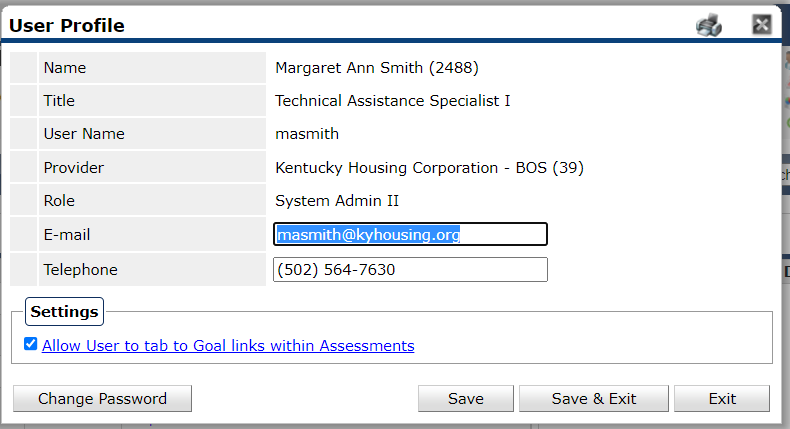 [Speaker Notes: Margaret Ann]
Street Outreach - Reminder
576.101 - Eligible cost for street outreach: Reach out to unsheltered homeless people, connect them with emergency shelter, housing, or critical services and provide urgent, non-facility-based care to unsheltered homeless people who are unwilling or unable to access emergency shelter, housing or an appropriate health facility. Unsheltered homeless people means individuals or families who qualify as homeless under paragraph 1(i) of the homeless definition.
576.2 Homeless means: (1) An individual or family who lacks a fixed, regular and adequate nighttime residence:
(i) An individual or family with a primary nighttime residence that is a public or private place not designed for or ordinarily used as a regular sleeping accommodation for human beings. Including car, park, abandoned building, bus or train station, airport, or camping ground.
[Speaker Notes: Margaret Ann]
Data Quality
All Data Quality Reports due on the 15th of every month
When submitting your canned Data Quality Framework, please remember to provide an explanation for any errors on any of your reports each month. With the exception of errors that take a year to come off.
Send reports to kyhmisdataquality@kyhousing.org
All Data Quality Instructions can be found on the HCA Help Desk
Updated Data Quality Report Calendar on Help Desk
[Speaker Notes: Sara]
Data Quality - TBRA
Data Quality Framework Reports and Corrective Action Forms are due to the KYHMISDataQuality mailbox by COB on the 15th of March, June, September, and December
[Speaker Notes: Sara]
Agency Performance Accomplishments
Barren River Area Safe Space, Inc. (BRASS)           
BRASS -ESG-RRH
Beattyville Housing and Development Corporation          
Beattyville Housing - ESG- ES(2547)
Beattyville Housing -ESG-PREV(2583)
Bethany House Abuse Shelter     
Bethany House-ESG RRH
Big Sandy Area Community Action Program, Inc. 
Big Sandy Area Comm Action-ESG-RRH(2101)
Clark County Community Services            
CCCS-ESG-RRH(2042)
CCCS-ESG-Prev(1471)
Community Assistance & Referral Services, Inc. (CAReS)  
CAReS-ESG-Prev(1939)
Community Outreach    
Community Outreach-ESG-RRH(2111)
Daniel Boone Community Action Agency              
DBCAA-Ashlee's House-ESG-ES(1676)
DBCAA--ESG-RRH(2055)
DOVES of Gateway         
DOVES-ESG-ES
DOVES-ESG-RRH
Gateway Homeless Coalition, Inc             
Gateway -ESG-RRH(2049)
Harlan County Community Action Agency, Inc.    
HCCAA - ESG-RRH(2280)
Jesus Community Center Shelter              
Jesus Community Center-ESG-ES(523)
Jesus Community Center-ESG-RRH(2048)
Kentucky River Community Care 
KRCC-ESG-ES(411)
KRCC-ESG-PREV(2087)
KRCC-ESG-RRH(2097)
Safe Harbor of Northeast Kentucky          
Safe Harbor-ESG-RRH
Sanctuary, Inc.  
Sanctuary-ESG-ES
SpringHaven, Inc             
SpringHaven-ESG-RRH
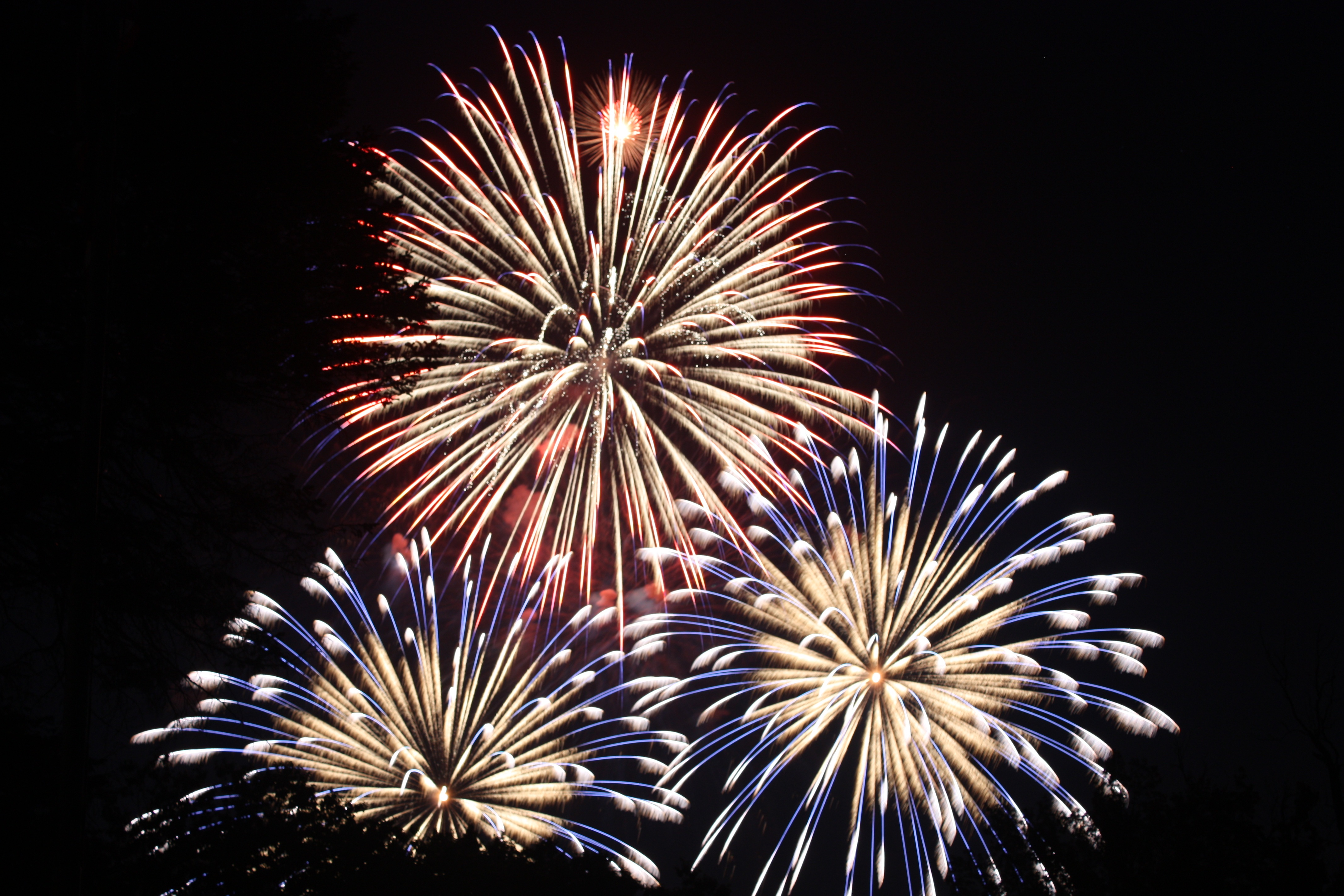 [Speaker Notes: Sara]
Learning Management System (LMS)
LearnUpon
[Speaker Notes: Margaret Ann]
Poll Question
Have you logged into LearnUpon?
Yes
No
Learning Management System (LMS)
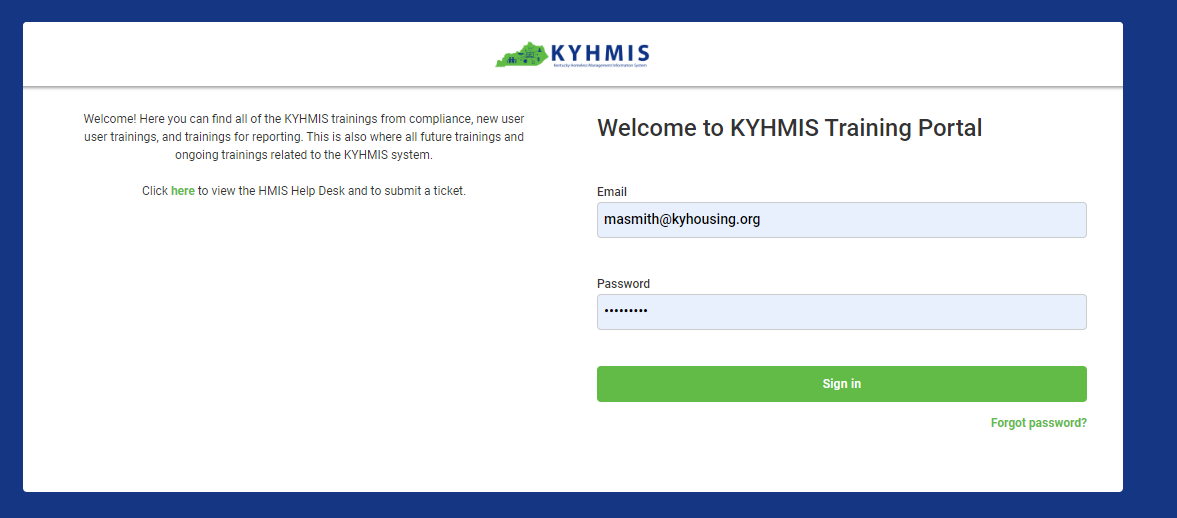 [Speaker Notes: Margaret Ann]
Learning Management System (LMS)
[Speaker Notes: Margaret Ann]
Course Status Report
2022 Security and Privacy Training
189 Completed
70 Not Started
10 In Progress
KYHMIS BOS Annual Refresher Training
108 Completed
54 Not Started
80 In Progress
[Speaker Notes: Margaret Ann]
LearnUpon
Make sure to click through the entire course
Respond to any assignments using ‘Your Response/Notes’ within the assignment
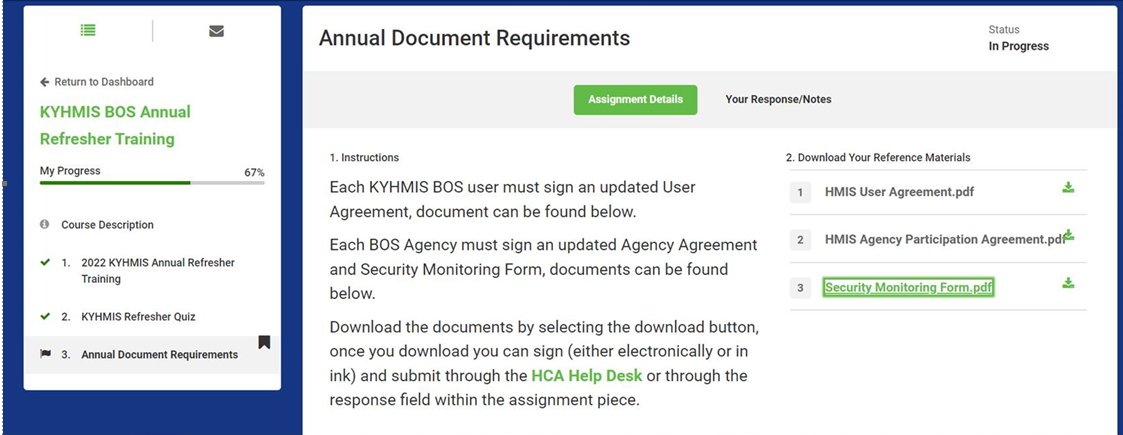 [Speaker Notes: Margaret Ann]
LearnUpon – Refresher Quiz
Upcoming requirements
Annual Documents
ALL KYHMIS users will need to sign Annual Documentation for this fiscal year
signed User Agreements for ALL KYHMIS users and
 Agency Agreements as well as the KYHMIS Security Monitoring Form
Refresher Training and Security Training
All Users will have to complete the trainings through LearnUpon
Security Training must be completed by ALL users even Recover Kentucky Users
Refresher Training must be completed by BOS users 
Annual Invoicing – have been issued; payments due August 6 (past that date will be receive 10% late fee)
[Speaker Notes: Margaret Ann]
Job Posting
System Administration Specialist II
[Speaker Notes: Margaret Ann]
Next Meeting
October 26, 2022- 1:30 PM EST
Register Here
[Speaker Notes: Margaret Ann Smith]
Questions?
[Speaker Notes: Margaret Ann Smith]